SLOVENIAN TOOLS (for teaching media literacy)
12. 2. 2021   OŠ Valentina Vodnika Ljubljana
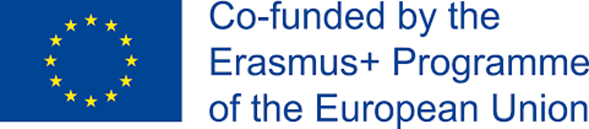 FACT OR FICTION
Time: 45 min
Aim: distinguishing fact from fiction
Following activity: distinguishing reliable from unreliable sources
INSTRUCTION
Step 1: Divide pupils in small groups, pre-defined or spontaneous.
Step 2: To start with, give pupils three pieces of information. It can be a part of your school material, you are currently working on, or it can be general information, news… If your aim is repetition, use school material. One piece of information given should be fake.
Step 3: Pupils should read the given information and discuss its credibility. At this point they should not check other sources, they merely exchange their knowledge.
Step 4: After discussion pupils decide, which piece of information in their opinion is the fake one. They vote and the moderator shows the results. Each group presents the arguments to support their decision.
Step 5: In the following activity pupils do the research. They use different sources, written, virtual. They try to find the fake one based on facts in the sources used. After discovering the fake piece of information, they should think about the reasons why something sounds credible to them.
Step 6: The groups report on their findings and give reasons for why something seems credible to them. The teacher should moderate the discussion and present some fun-facts on this topic of credibility.
FOLLOW-UP ACTIVITY (time: 45 min)
Step 1: During the next lesson the situation is reversed and groups prepare a piece of information for other groups. It can be true or false. They can create the information or use different sources. They use the knowledge from previous activity about what makes an information more credible.
Step 2: Groups present their piece of information to other groups and ask them to discuss, whether it is true or false. They should present the arguments. They are not given feedback due to further researching.
Step 3: Before checking information moderator lists/shows different sources. Groups discuss, which sources are credible and why. Moderator presents facts on reliable sources.
Step 4: Pupils start their research, paying special attention to the rules for choosing reliable sources. If the information can be found in a source, they should check the credibility of the source as well.
Step 5: Groups report on their findings. They focus on credible and fake pieces of information as well as on reliable and unreliable sources they came across their research.
Step 6: Groups evaluate their piece of information and its reliability according to the source they used to prepare it.
TEACHER‘S NOTES
Reliable sources:
Books—authored, edited and published, newspapers and magazines, peer reviewed journals, peer reviewed articles, PhD or MBA dissertations and research, public library, scholarly articles, Isolated studies or academic research, Educational institutions and their websites).
To determine reliability of online sites and organizations, look at the URL’s ending:
If the site ends in .edu, it is most likely an educational institution. Be aware, however, of political bias. 
If the site ends in .gov, it is most likely a reliable government website. These sites usually provide good sources for statistics and objective reports. 
	If the site ends in .org, it is usually a non-profit organization. 
These sources vary in being good or poor sources of information and you will still need to research their possible agendas and biases, if they exist.
Online journals and magazines:
Reliable journals and magazines should contain a bibliography for every article.
Lists sources within that bibliography that can be extensive and should include scholarly, and non-Internet sources.
THINK: do these sources (evidence) support the articles’ focus/main idea?
News sources:
Every television and print news source has a website. 
Beware! Sometimes their focus is to entertain rather than inform.
Think of these sources as a stepping stone to more reliable sources.
The following are unreliable sources because they require confirmation with a reliable source:
Wikipedia: although this is a good starting point for finding initial ideas about a topic, some of their information and attached resources may not be reliable. 
Blogs, tweets. 
Personal websites. 
	Forums. 
Sites created by organizations that may have political or biased agendas. 
Sites that provide biased information.
Self-published sources. 
Opinionated articles such as editorials. 
Online sources with an URL that ends in html, which is the basic building blocks of web pages.
Some online sources with an URL that end in .com are unreliable:
Sites of companies that conduct their business over the internet. Some of these sites are unreliable because they have hidden agendas. 
THINK: are they trying to sell me something? A product? An idea?
MISTERY BEHIND
Time: 45 min
Aim: become a critical receiver of information
INSTRUCTION
Step 1: Moderator searches for some examples of misinformation.
Step 2: Divide pupils in small groups, pre-defined or spontaneous.
Step 3: Present one piece of misinformation to the groups. Do not reveal the fact that it is a misinformation. Ask about their opinion on the piece of information (have they heard of it, general opinion…).
Step 4: Explain that there is a mystery behind the piece of information given.  Ask the groups to do some research and solve the mystery. They can use different sources, written or virtual.
Step 5: When the groups establish it is a misinformation, they should discuss what the reasons are for spreading misinformation (poor knowledge, misleading, hidden agendas…). Groups are asked to develop their strategies for becoming critical receivers of information. 
Step 6: Groups present their strategies. The teacher moderates the presentations emphasizing and summarizing strong points presented.
HAVE FUN!